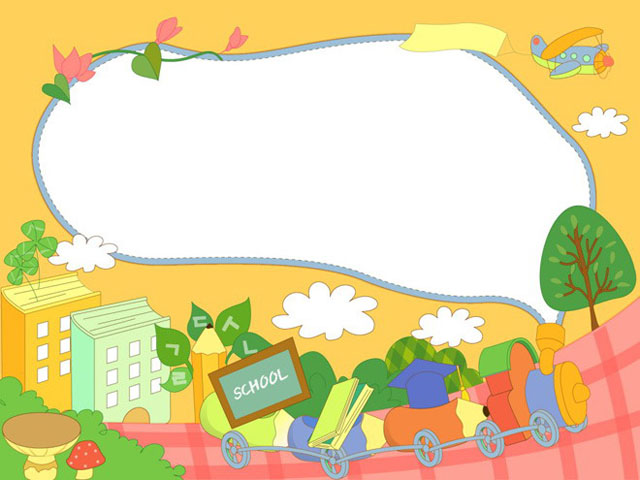 CHÀO MỪNG CÁC THẦY CÔ CÙNG CÁC EM 
ĐẾN VỚI TIẾT HỌC NGÀY HÔM NAY
1. Kể tên những đồ chơi của em. Em thích đồ chơi nào nhất? Vì sao?
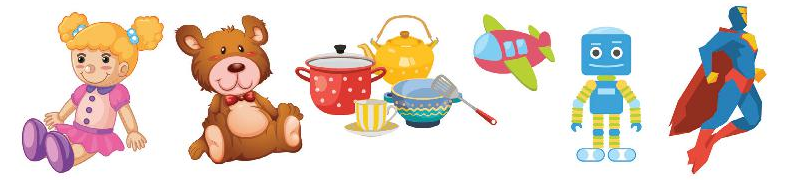 Một số món đồ chơi mà trẻ em thích như: Búp bê, gấu bông, đồ hàng, siêu nhân, lê-gô, máy bay
2. Viết 3-4 câu giới thiệu một món đồ chơi mà em thích.
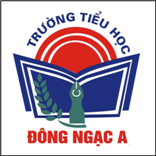 Sinh nhật vừa rồi, em được tặng rất nhiều đồ chơi nhưng em thích nhất là chiếc ô tô điều khiển. Đó là món quà bố tặng cho em.
Ô tô từ đâu có?
Ô tô điều khiển
Nó giống như chiếc ô tô thu nhỏ. Nó được sơn màu vàng và chạy bằng pin. Chiếc ô tô có thể di chuyển nhờ chiếc điều khiển từ xa.
Đặc điểm của ô tô điều khiển
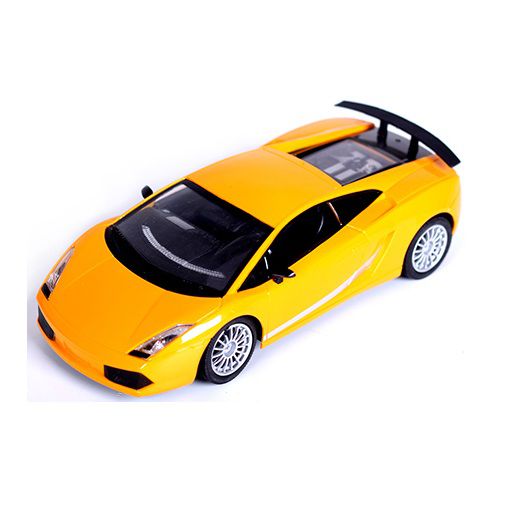 Em thường cùng các bạn chơi đua xe. Chiếc xe đã cho em những giờ vui chơi giải trí bổ ích sau buổi học.
Ích lợi của ô tô điều khiển
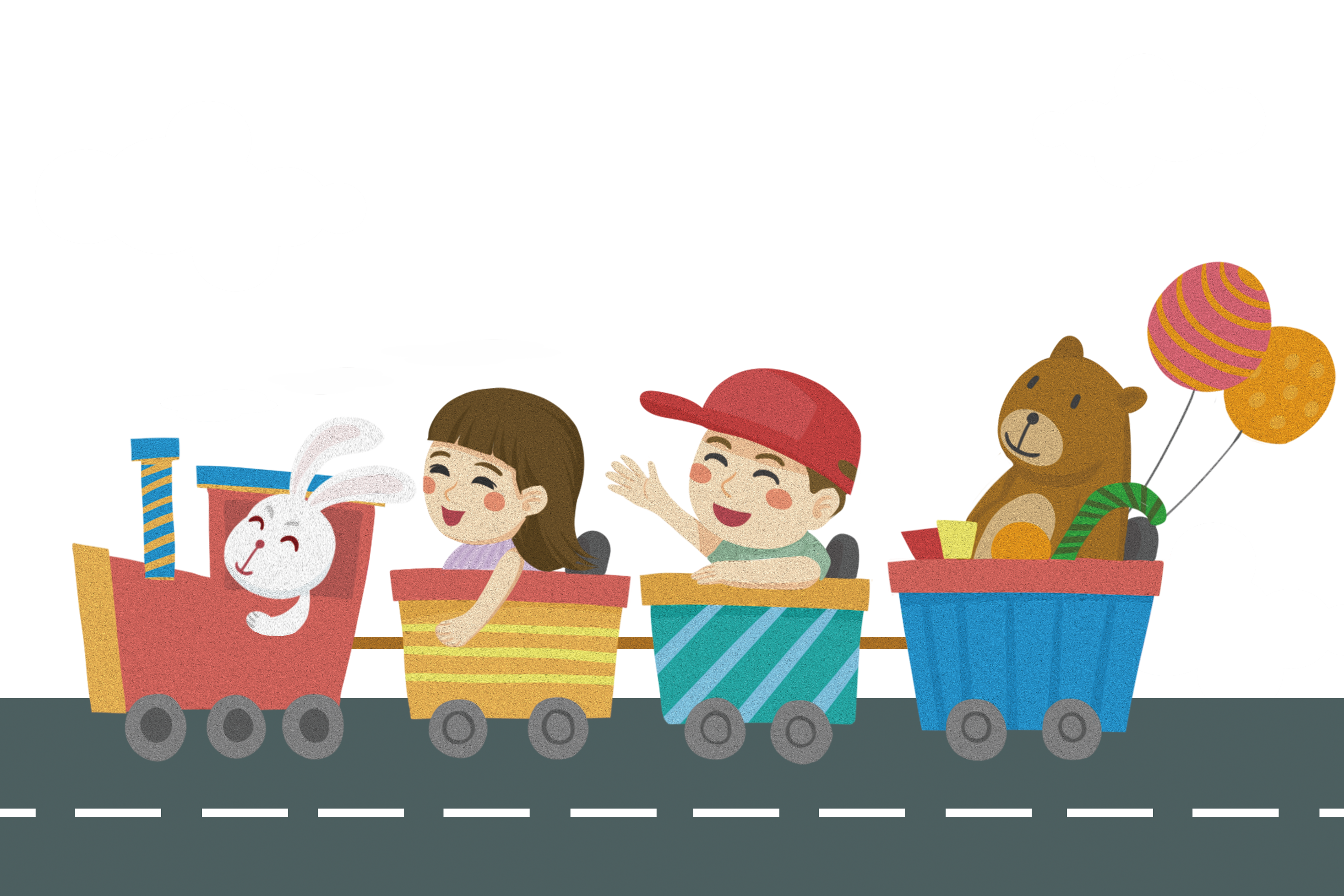 TRẢI NGHIỆM